General aspects of examination
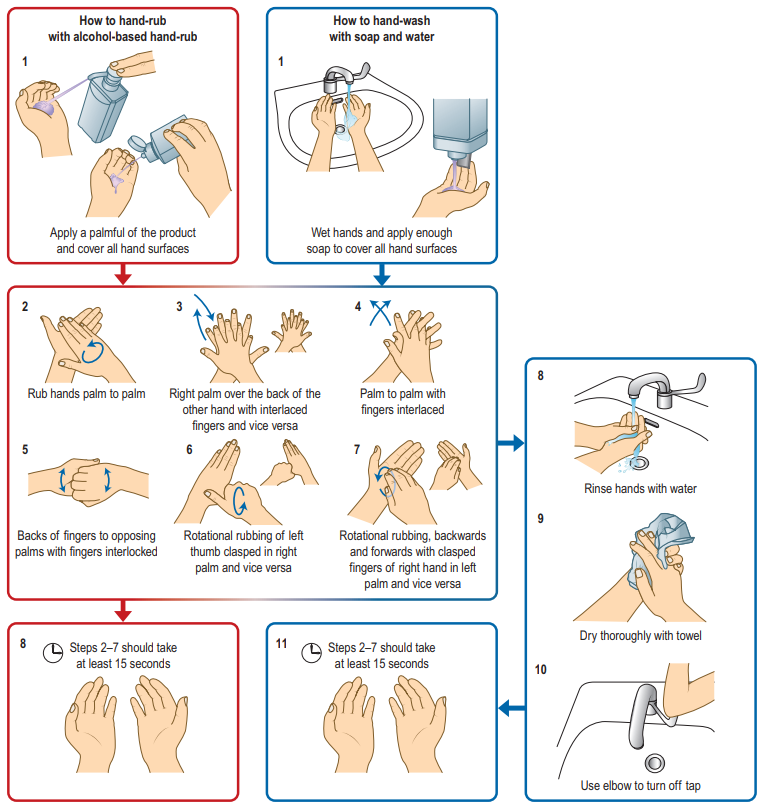 Always remember to wash your hands
Basic techniques
Inspection
Palpation
Percussion 
Auscultation 
Functional examination (e.g., knee joint examination)
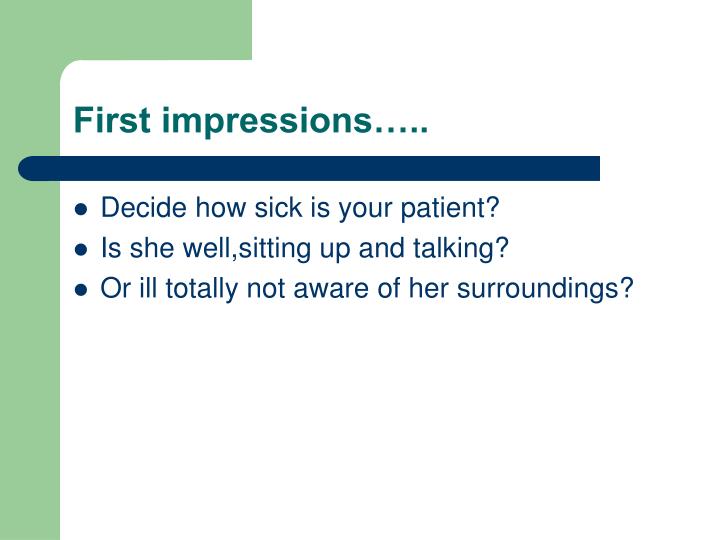 Vital signs
The signs that indicate the basic functions of the body. 
Usually includes 
Pulse
Temperature 
Heart rate
Respiratory rate
Blood pressure
Blood oxygen saturation
Possibly pain assessment
Normal ranges vary depending on age and sex.
Should be assessed immediately once you discover your patients unwell
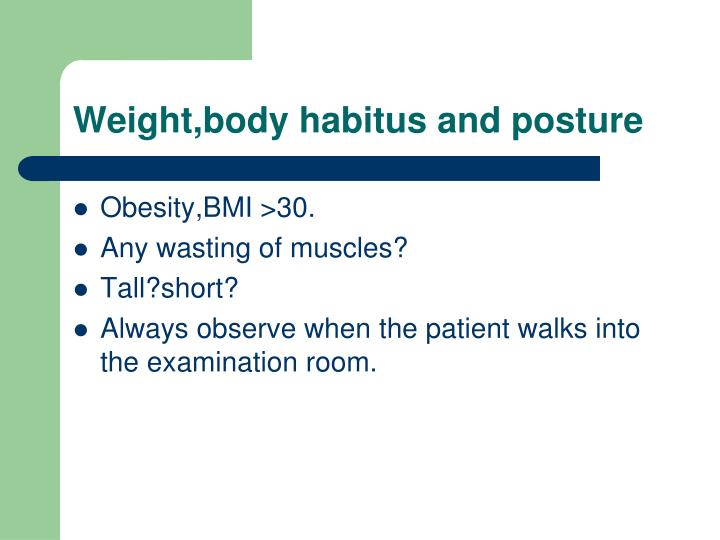 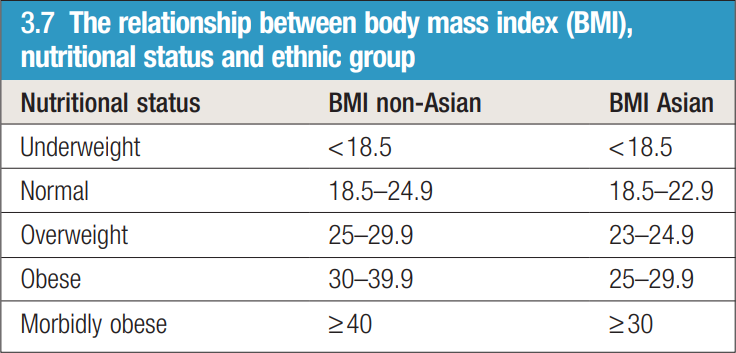 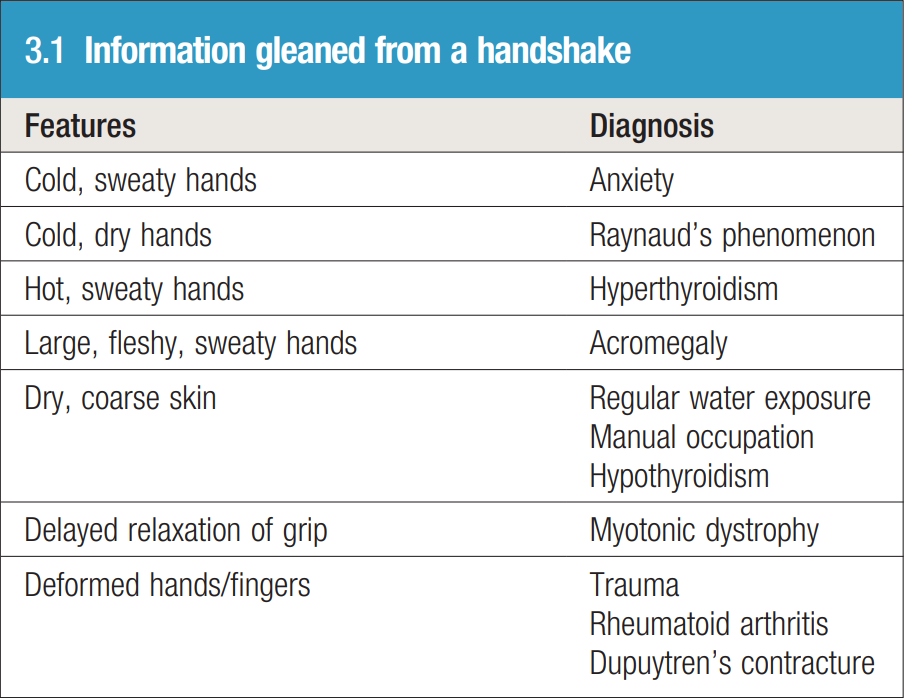 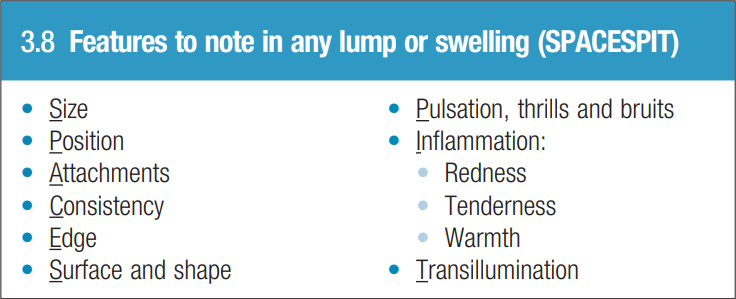 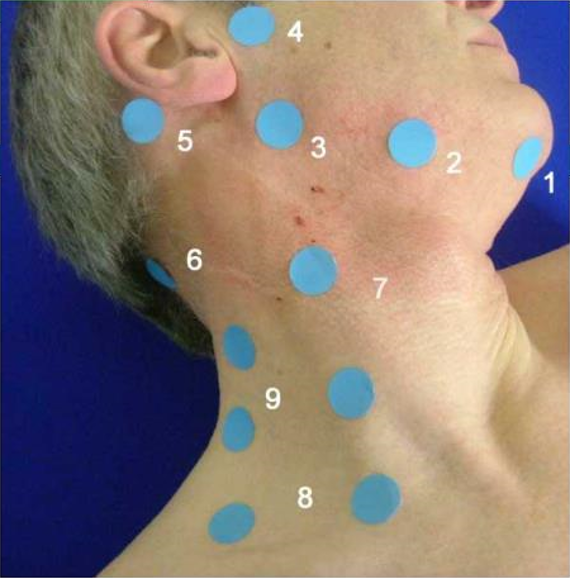 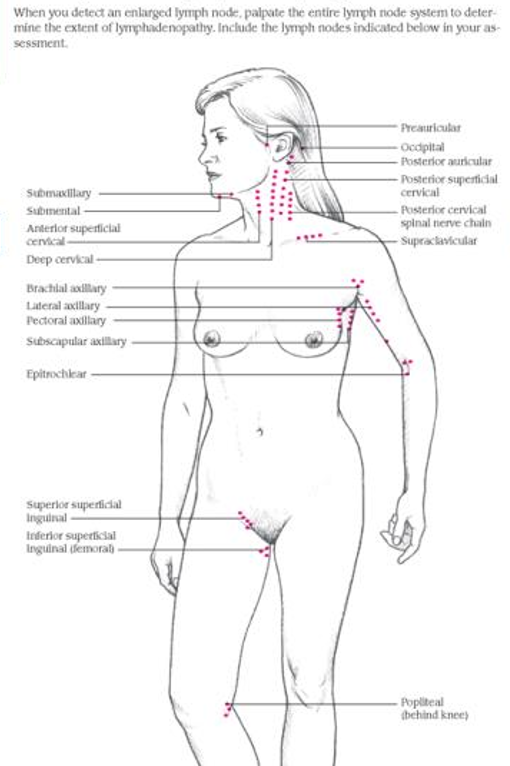 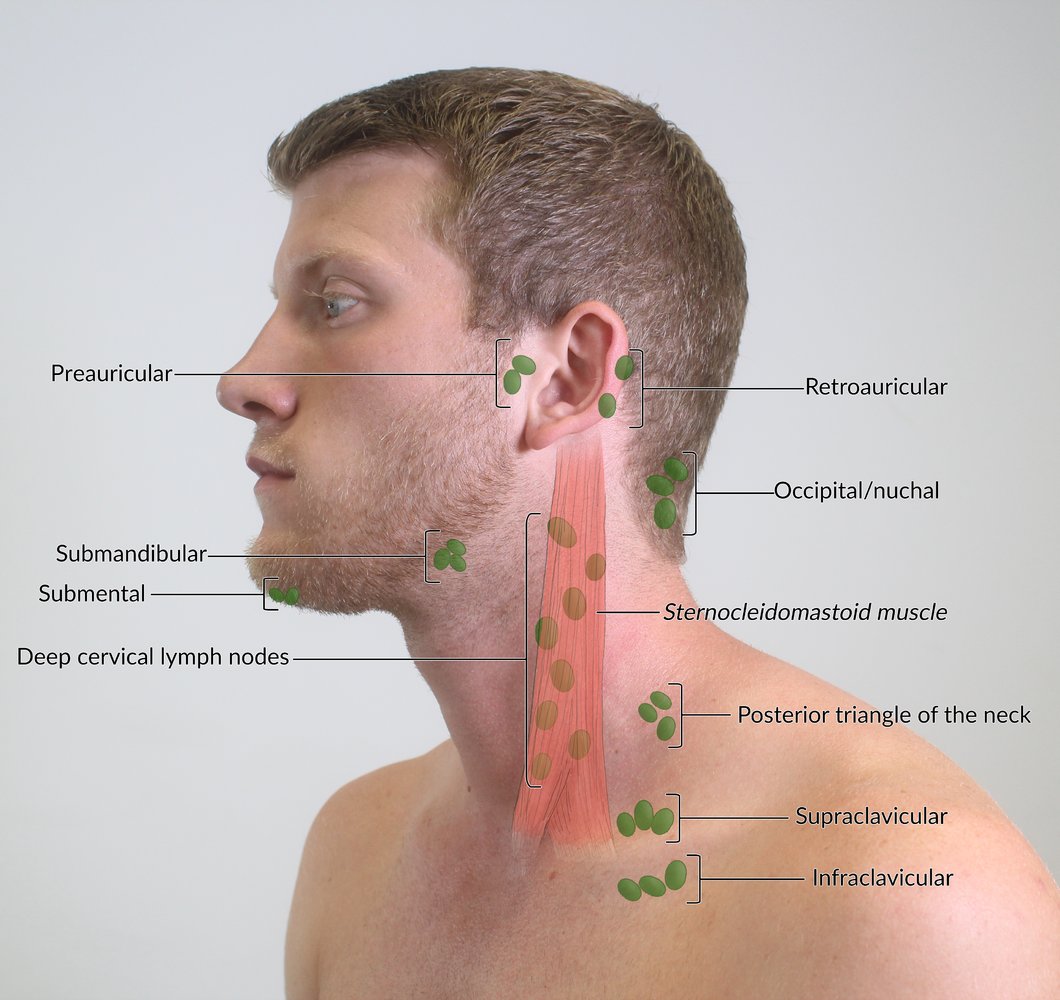 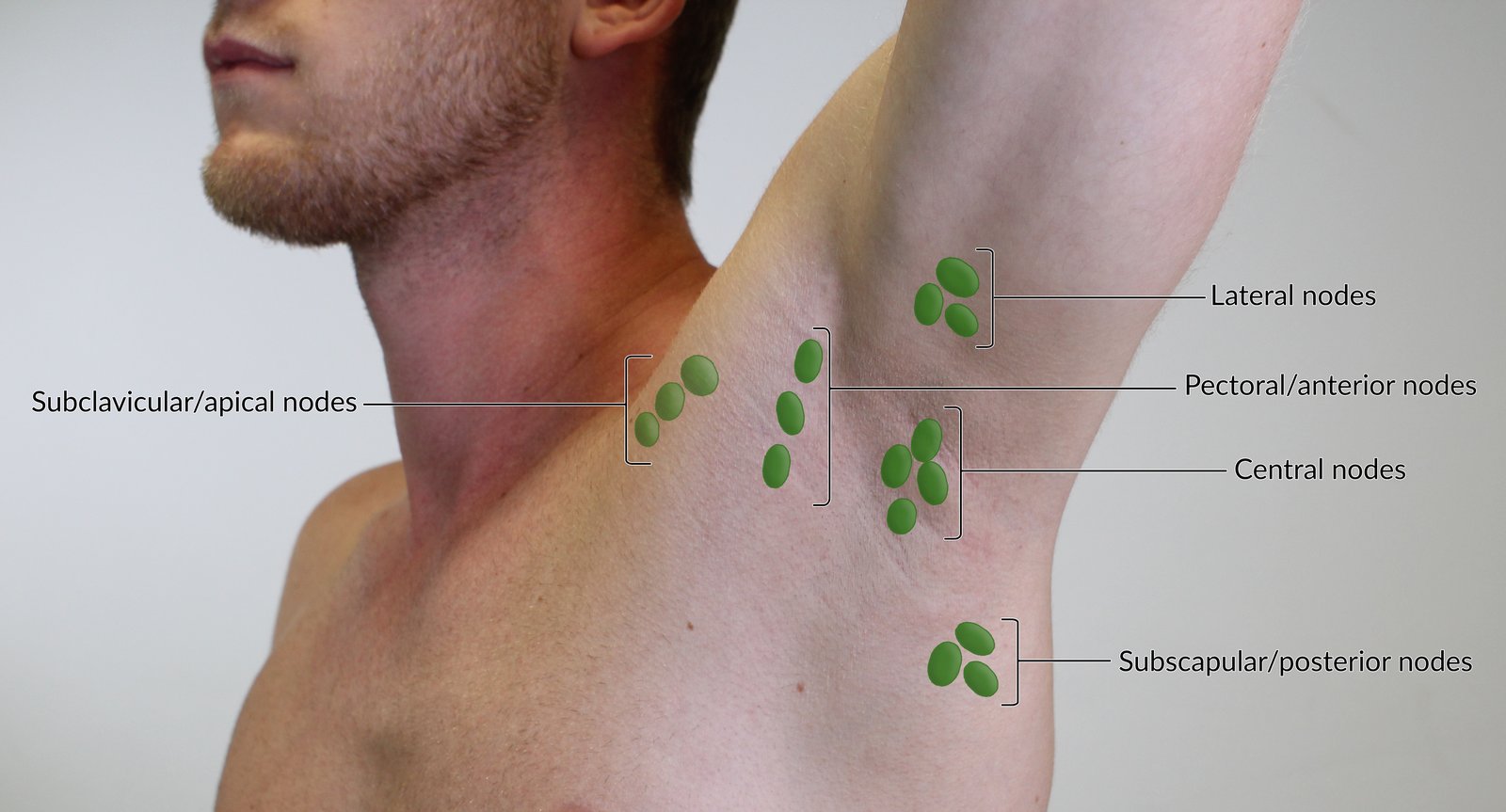 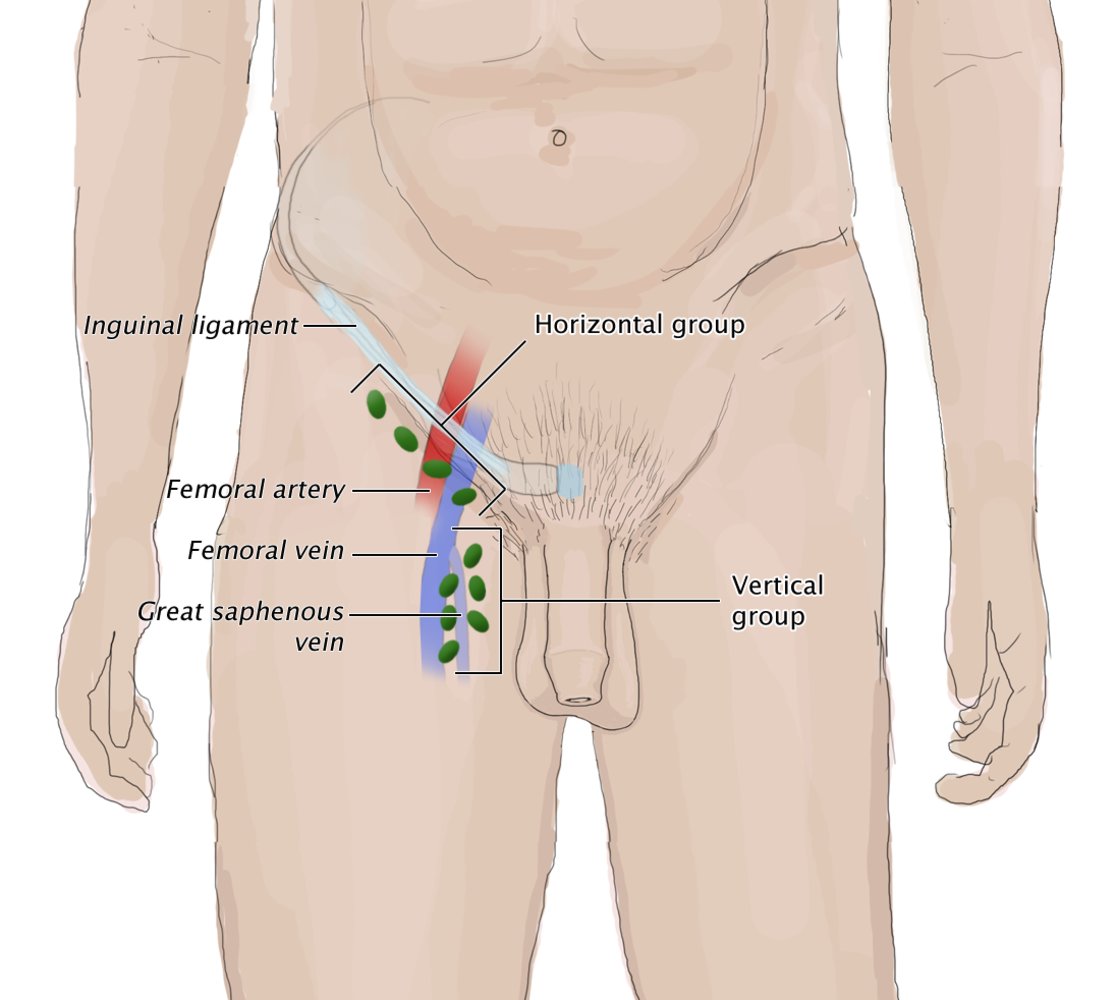 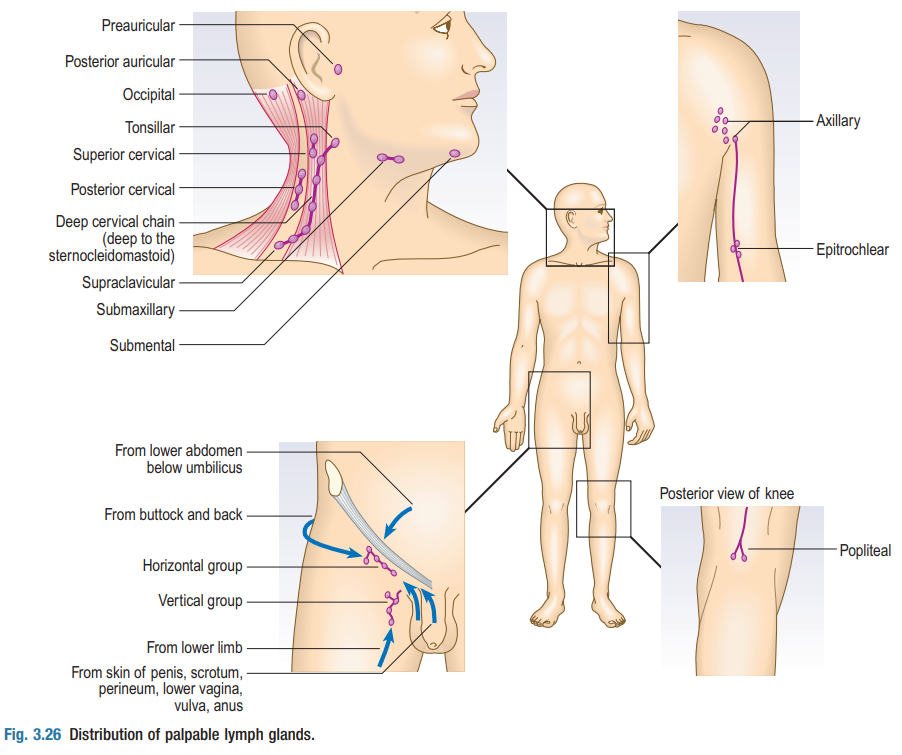 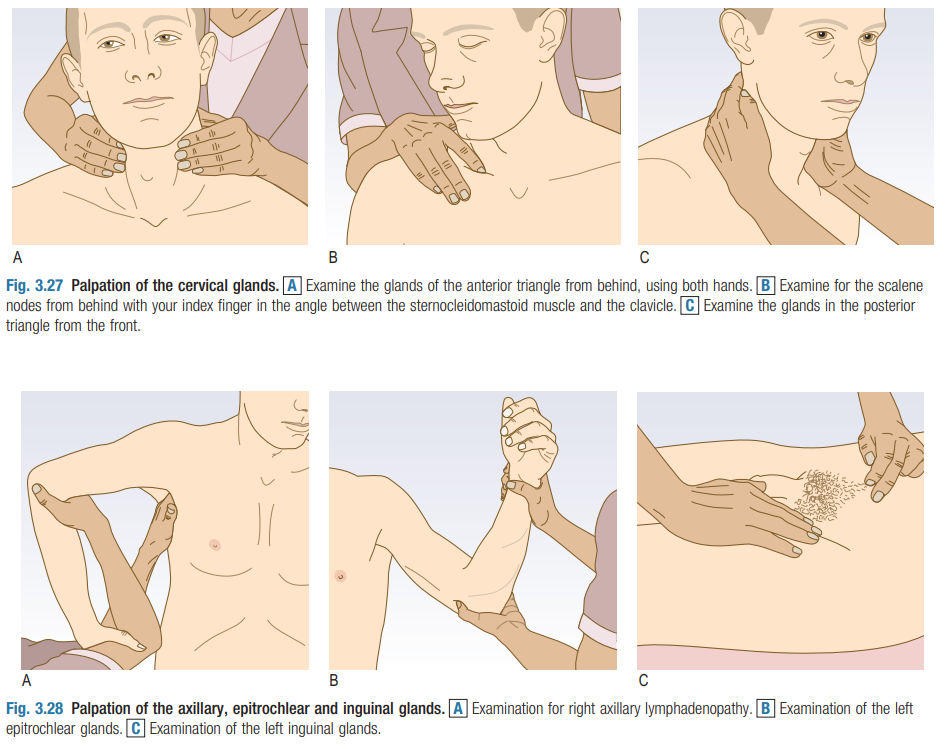 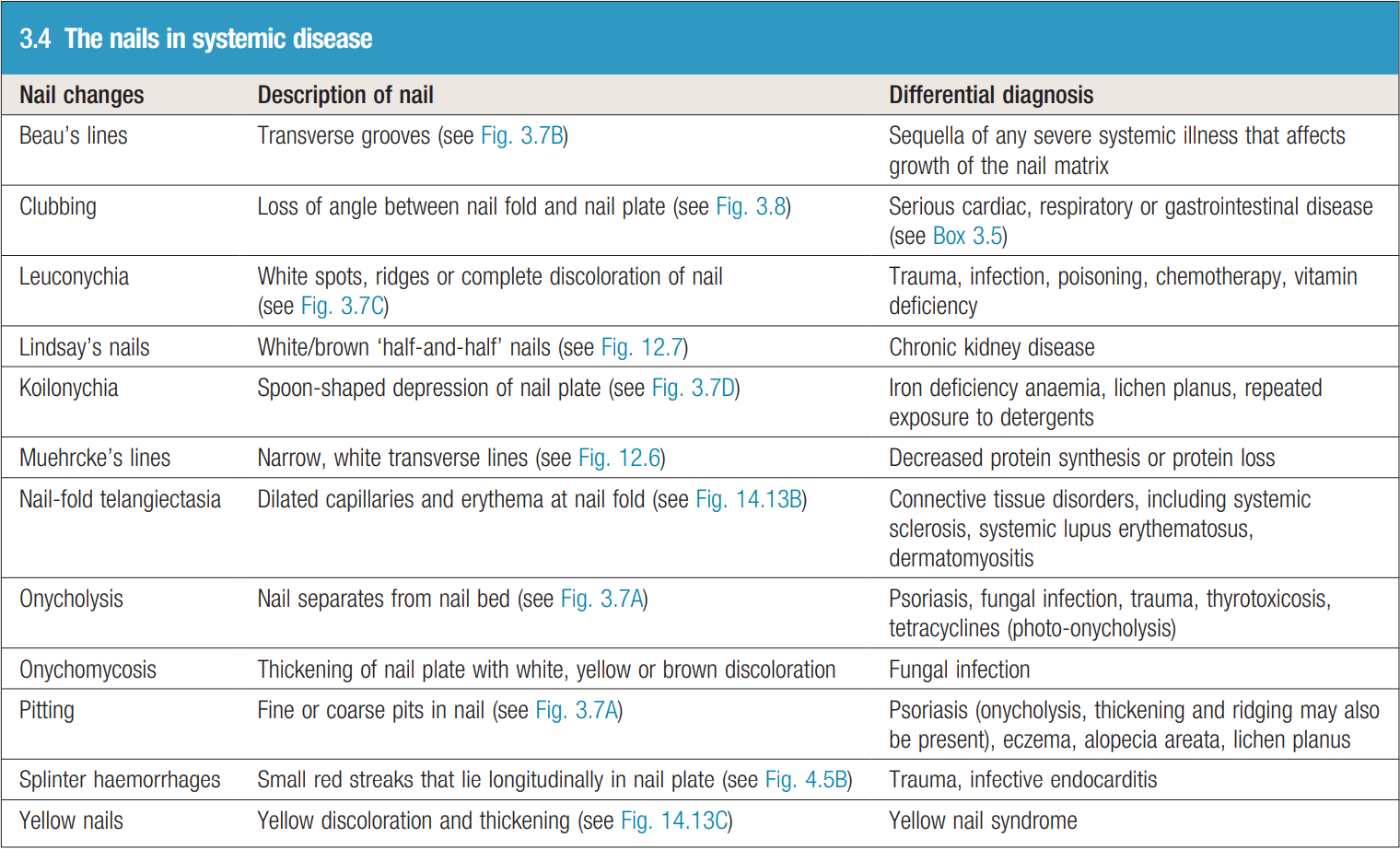 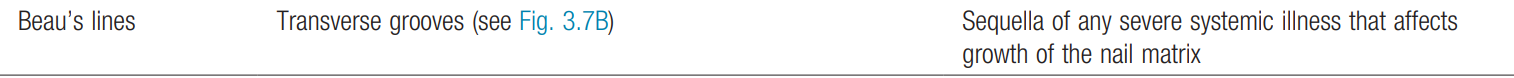 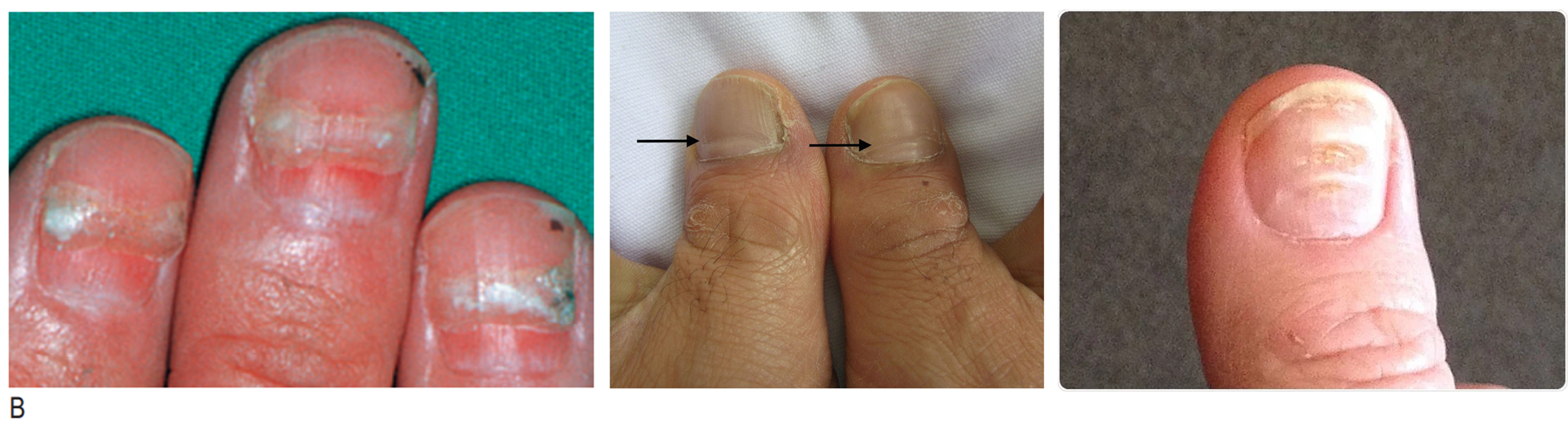 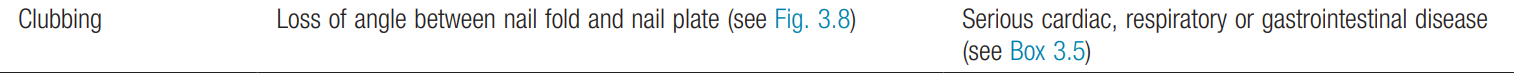 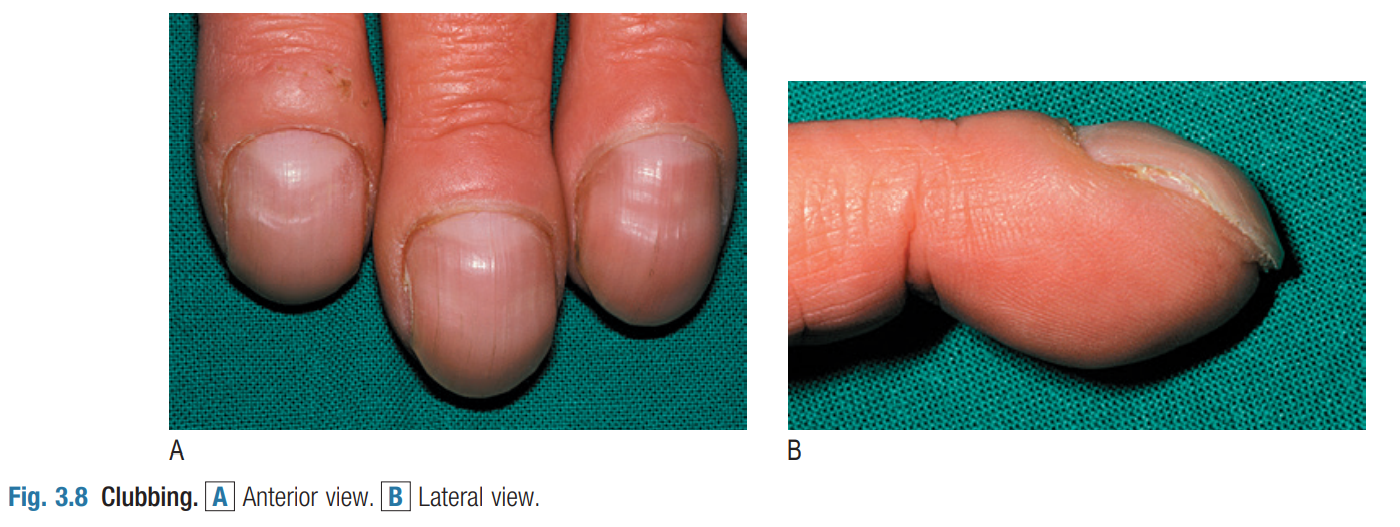 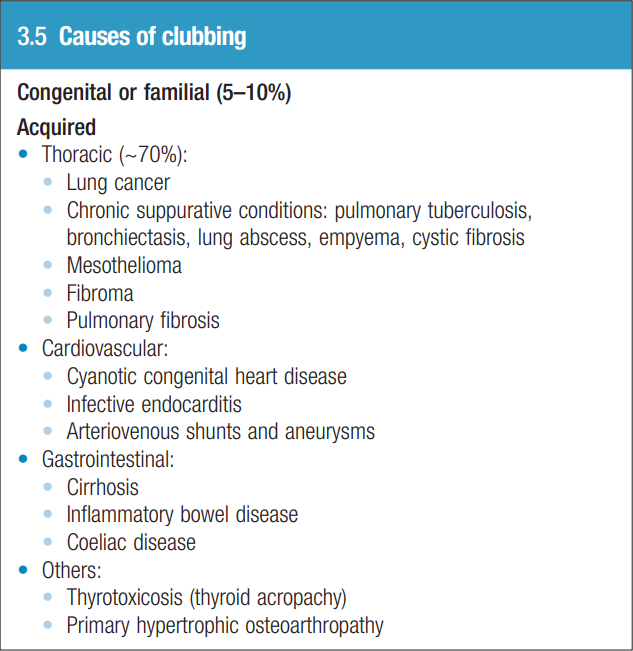 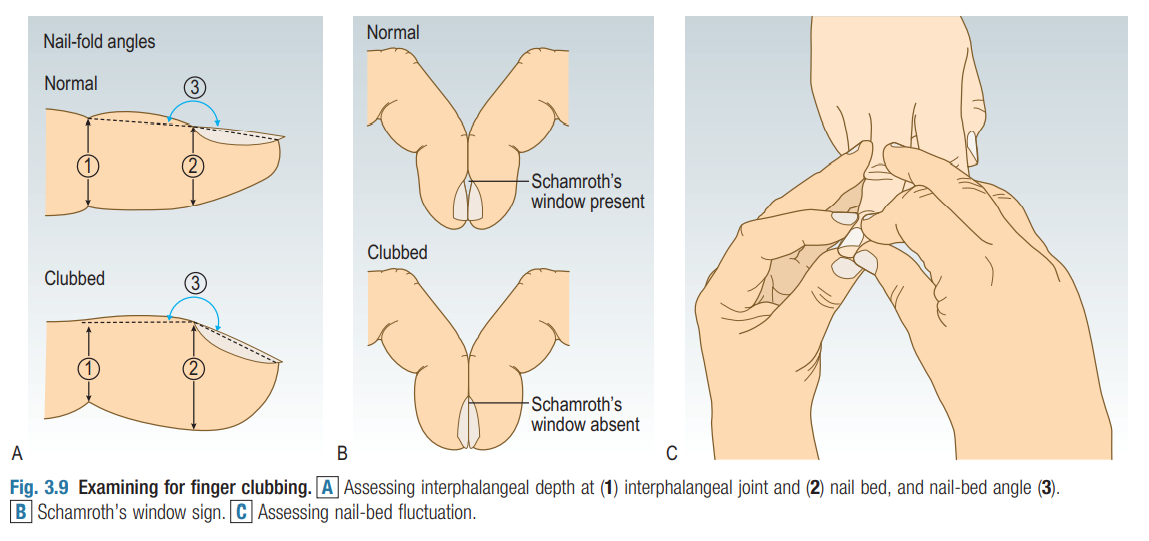 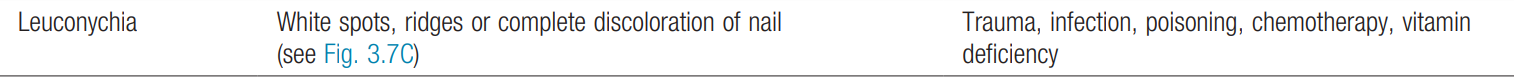 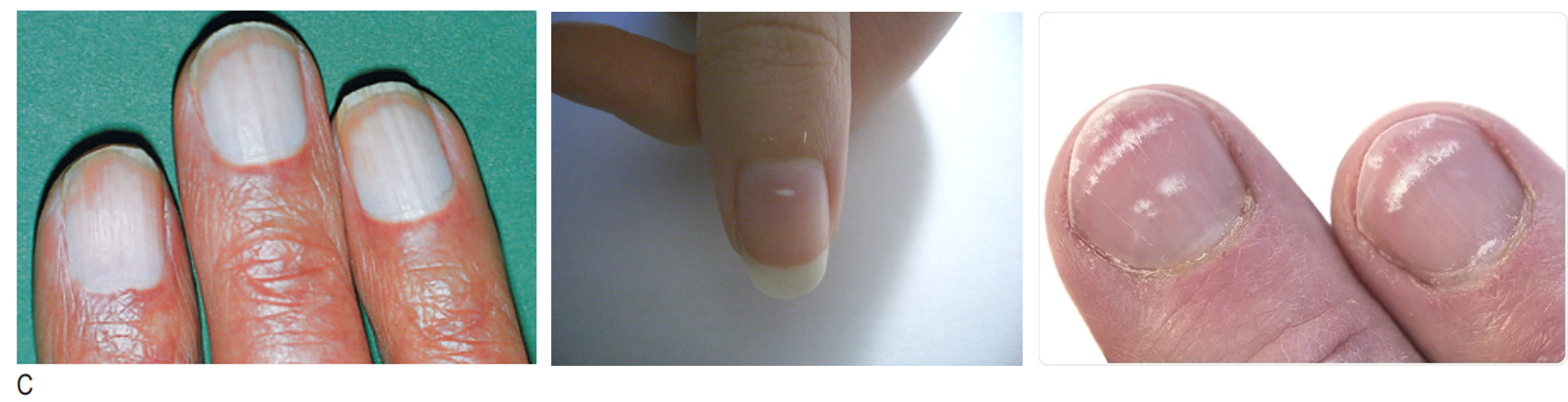 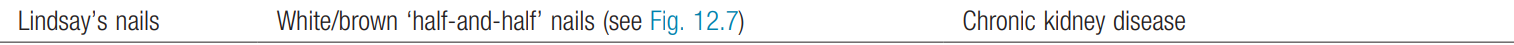 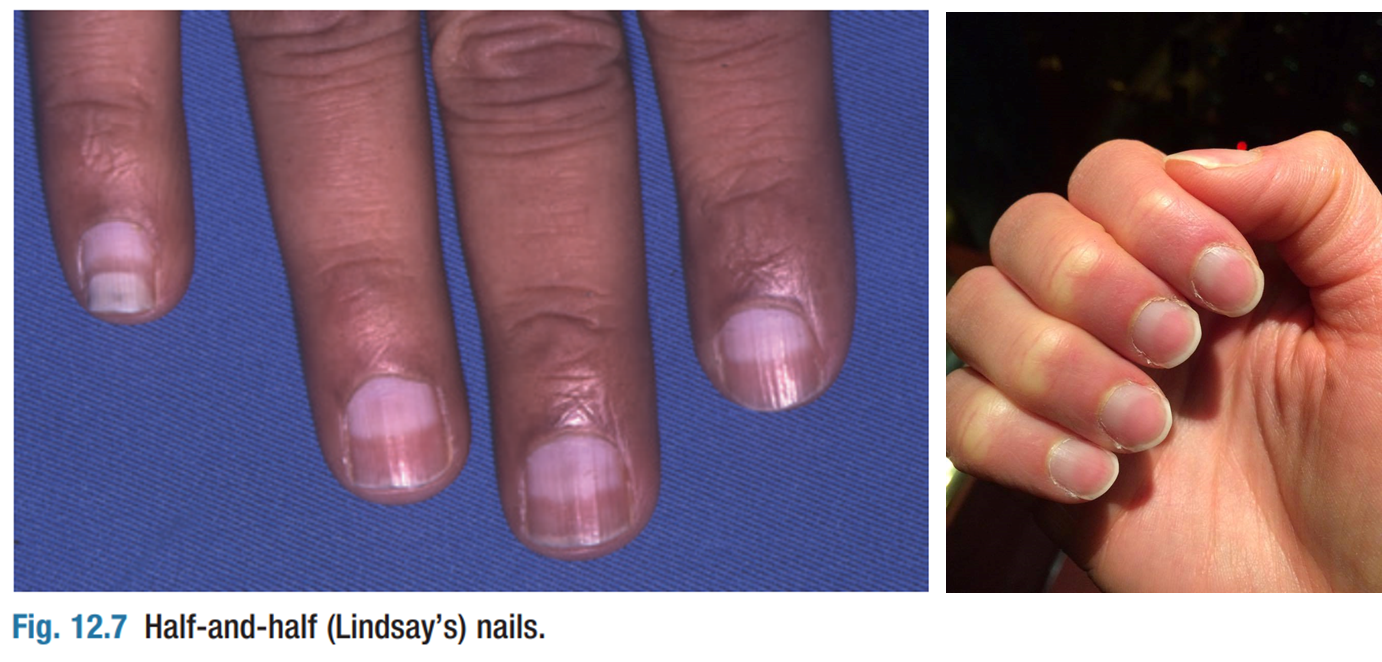 show the proximal portion of the nail white and the distal half red, pink, or brown, with a sharp line of demarcation between the two halves
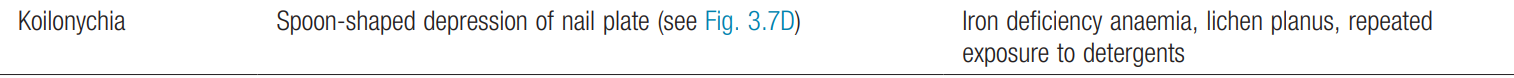 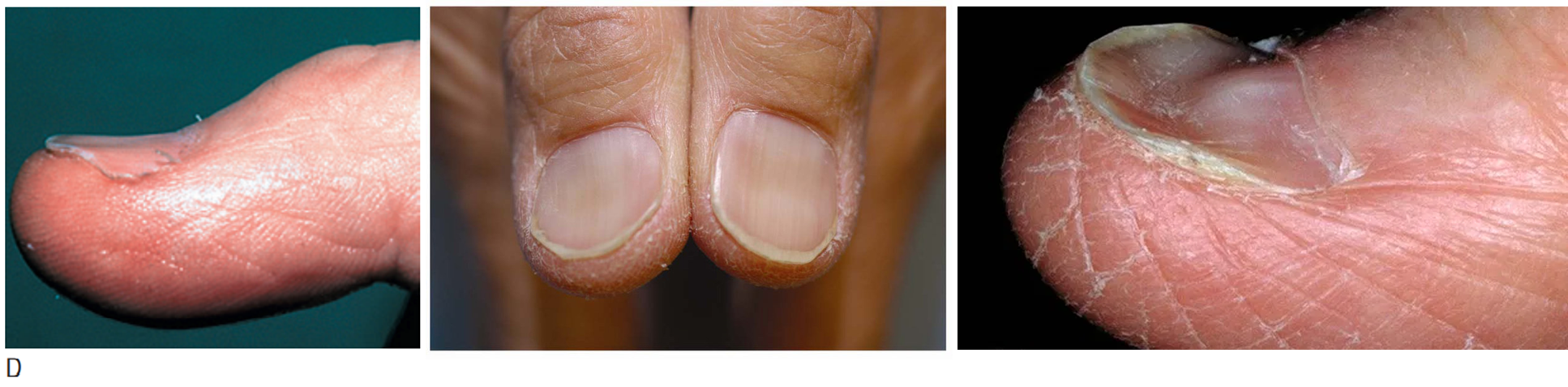 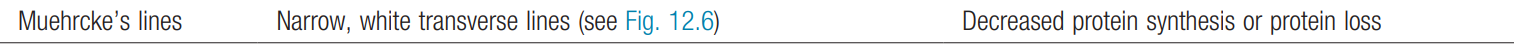 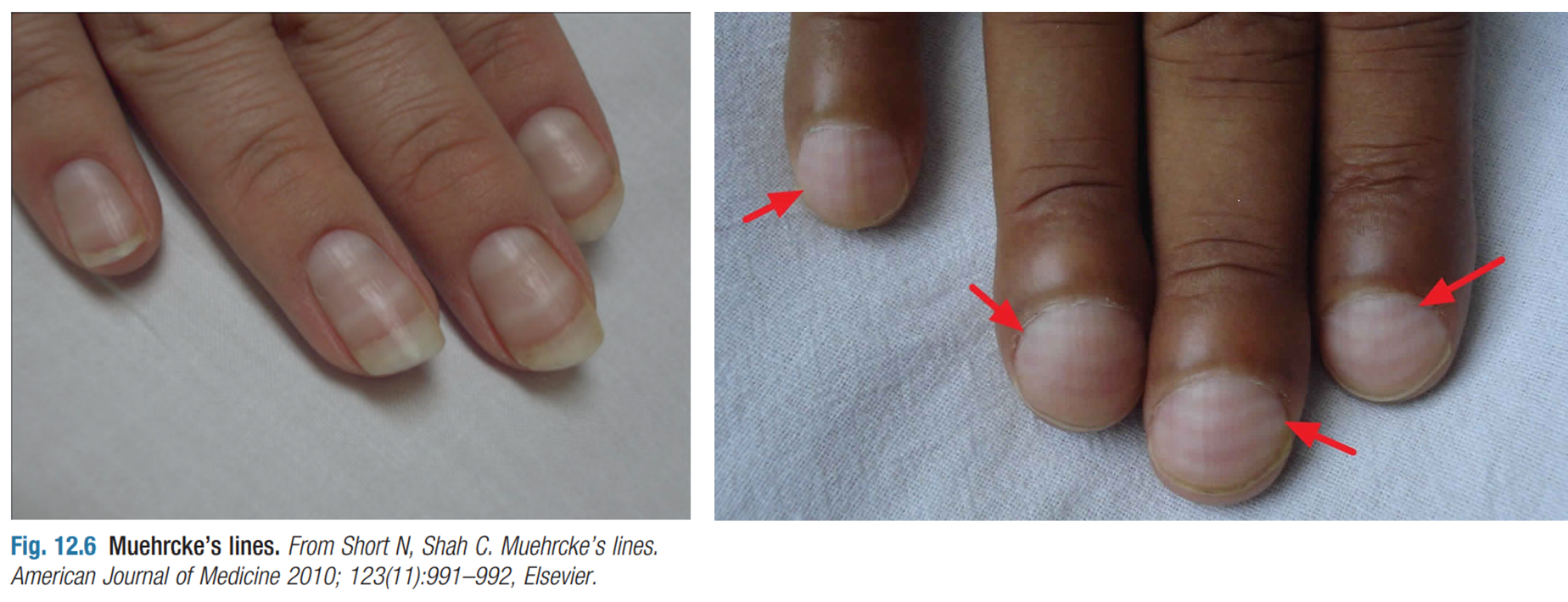 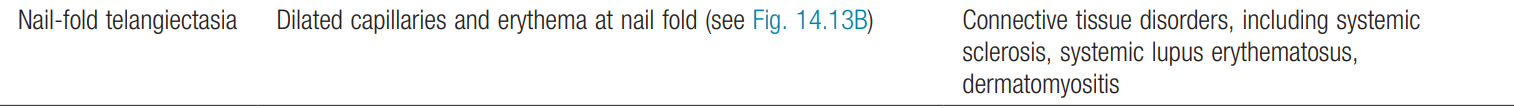 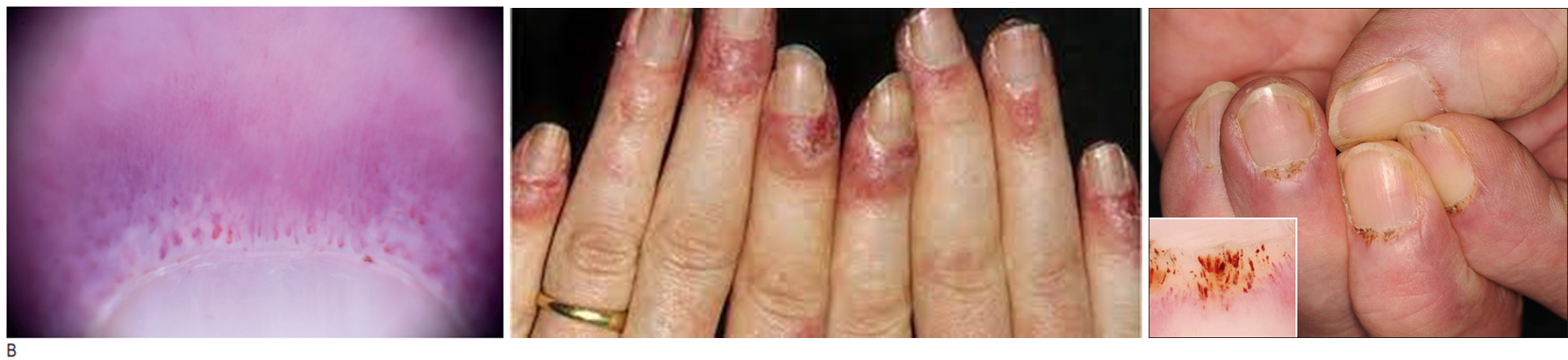 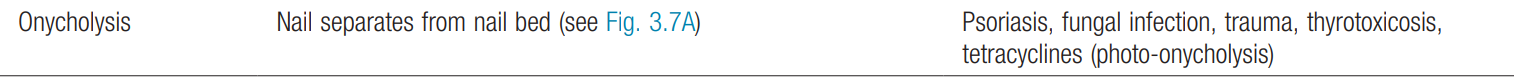 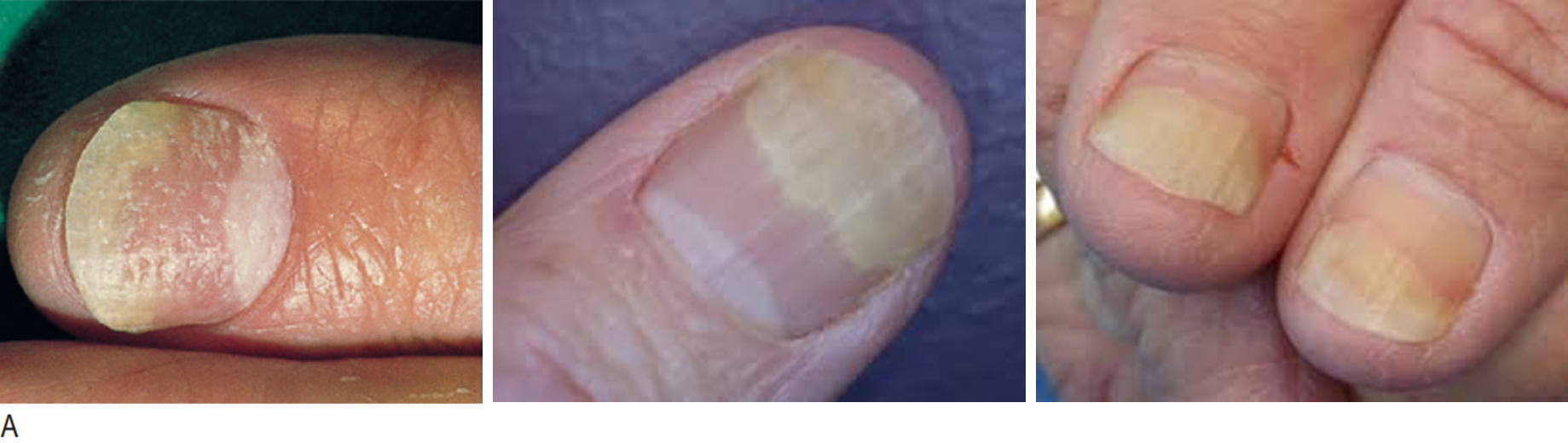 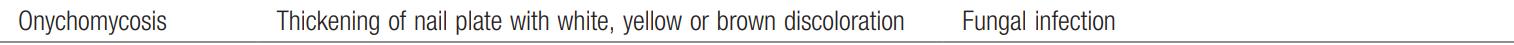 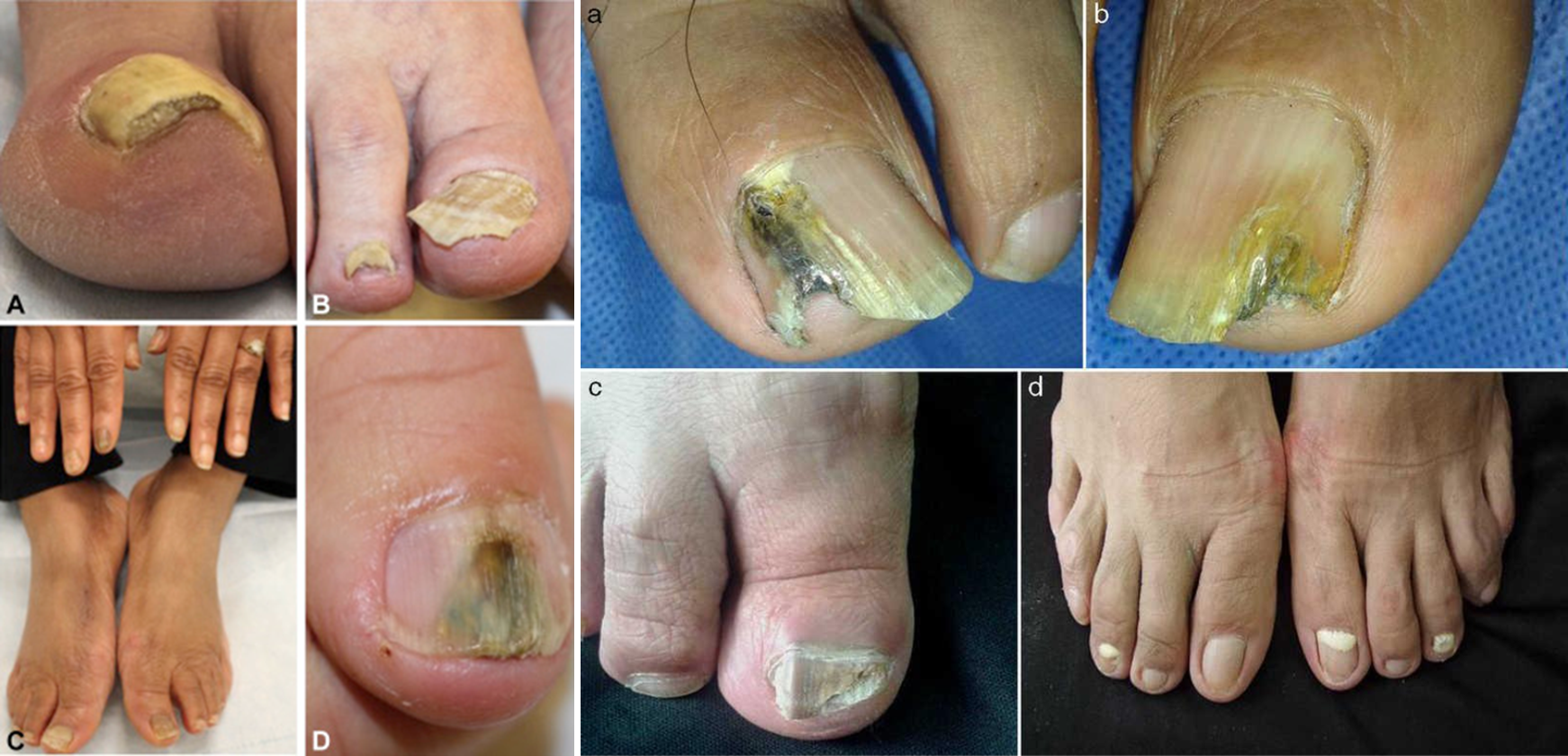 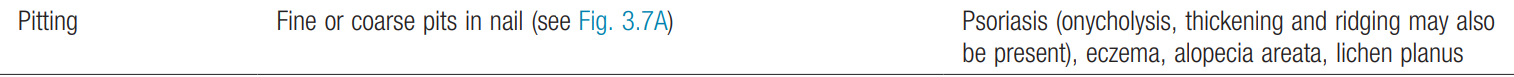 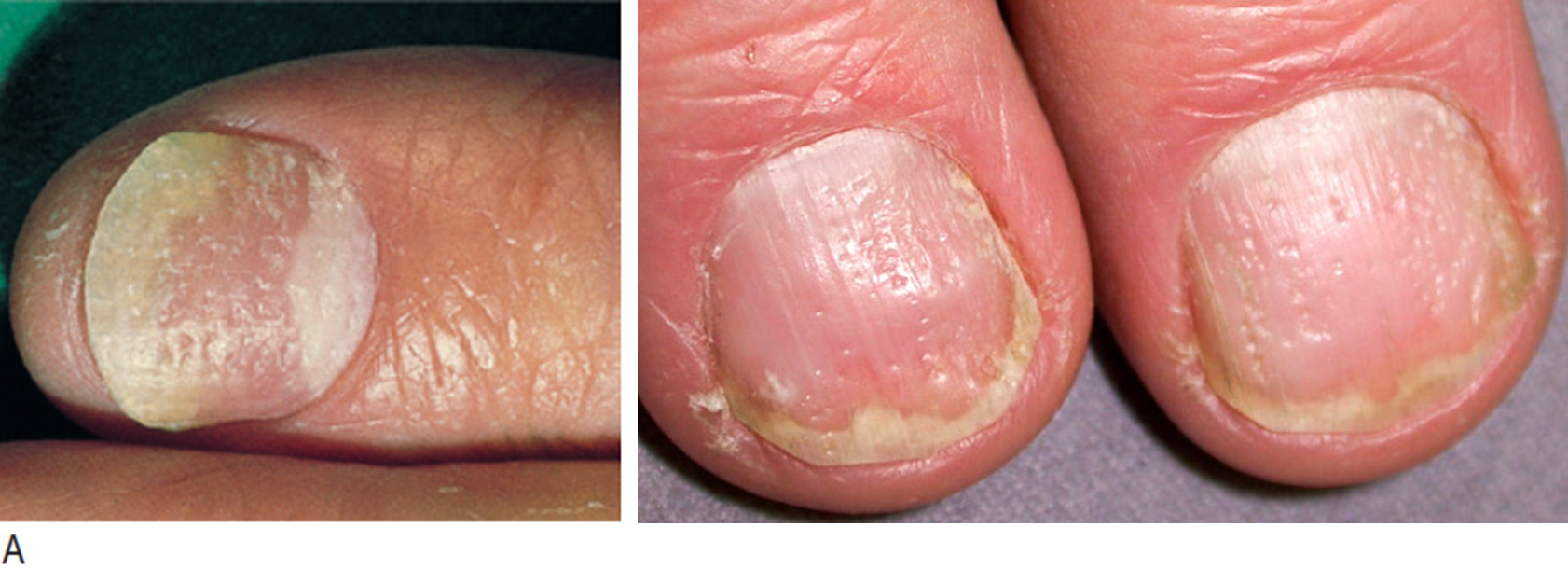 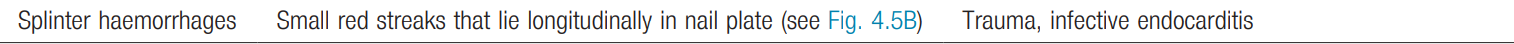 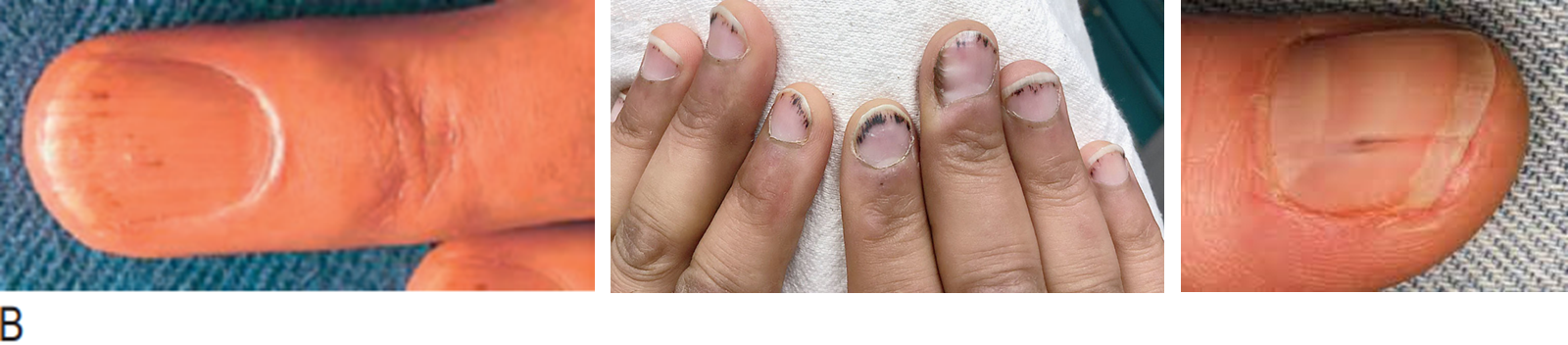 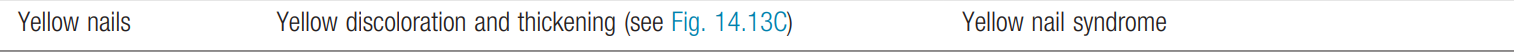 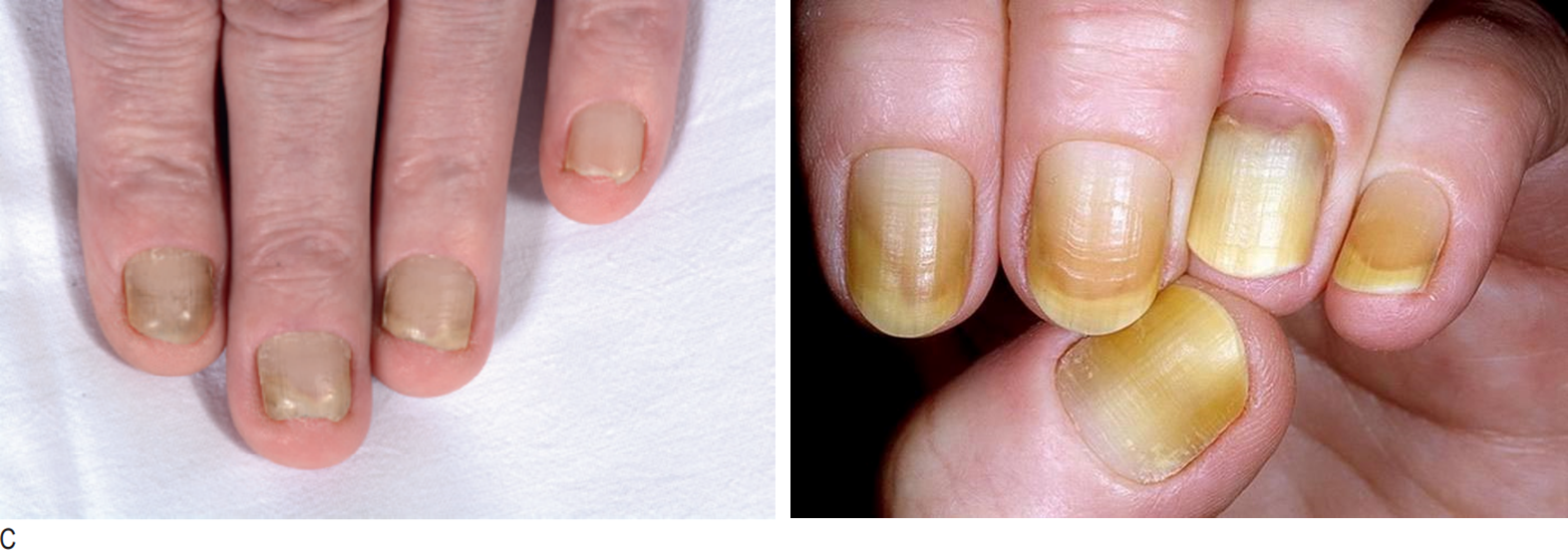 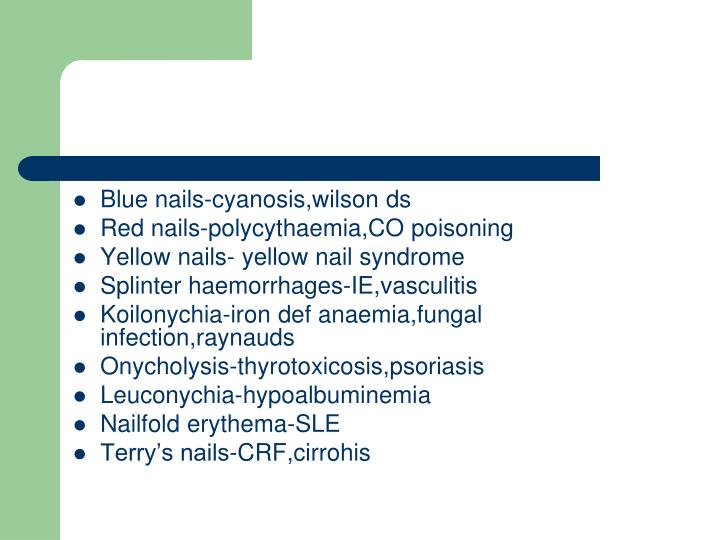 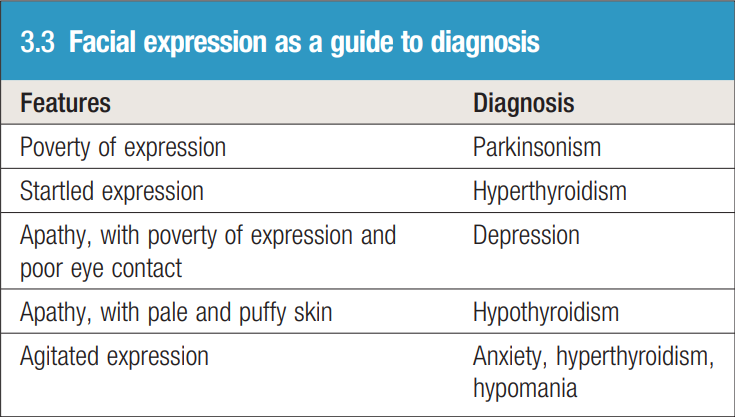 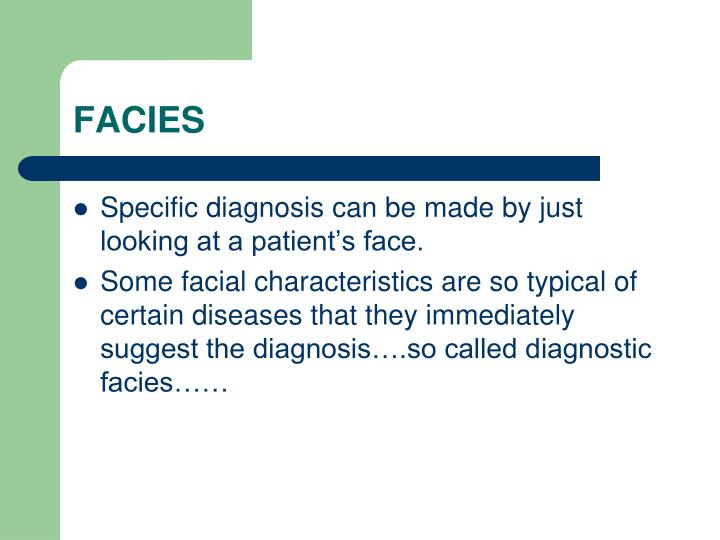 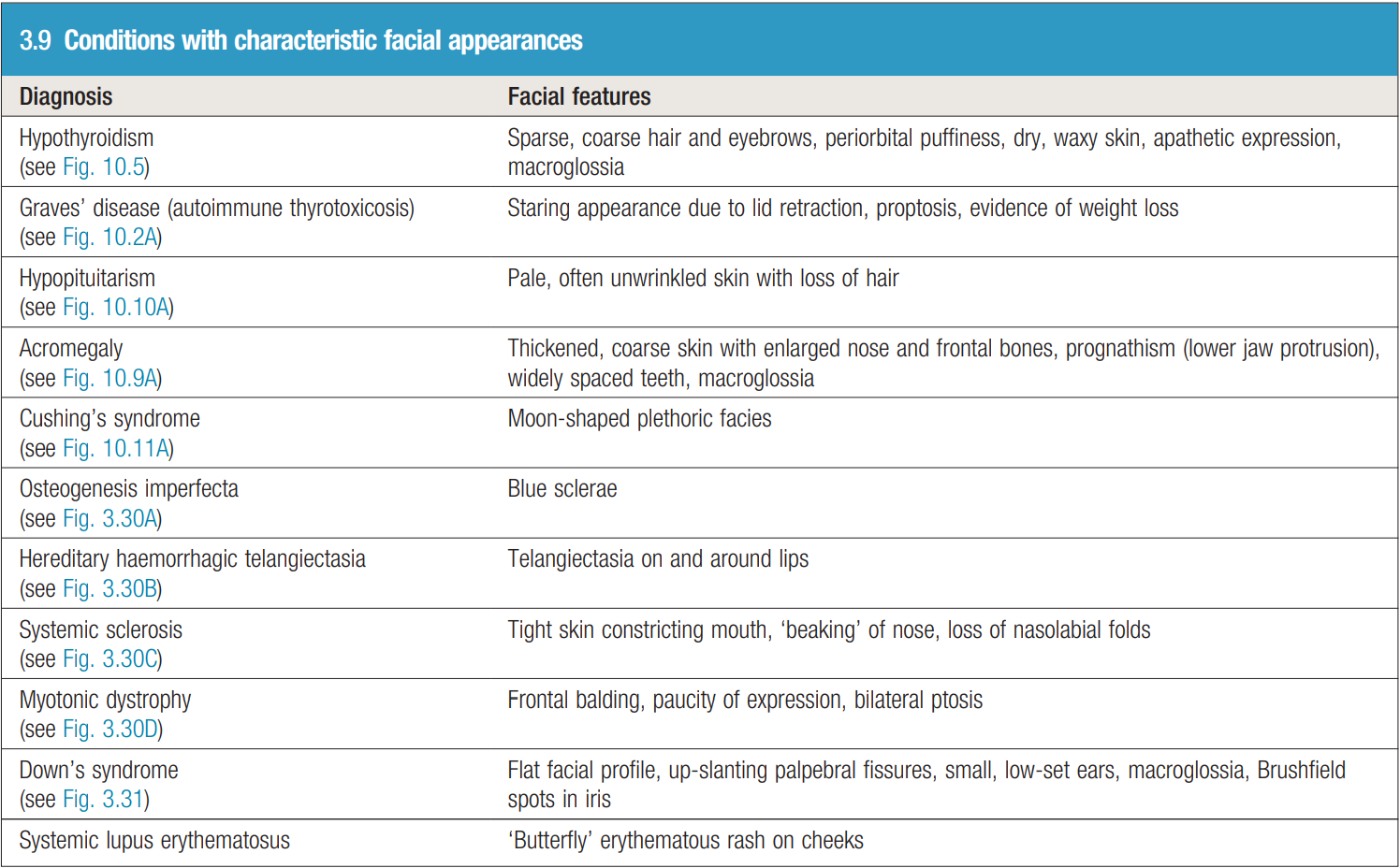 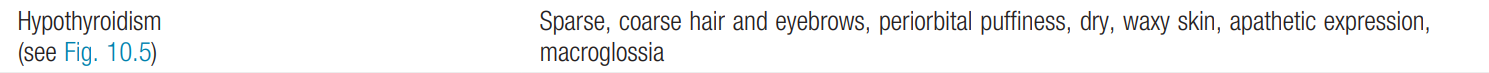 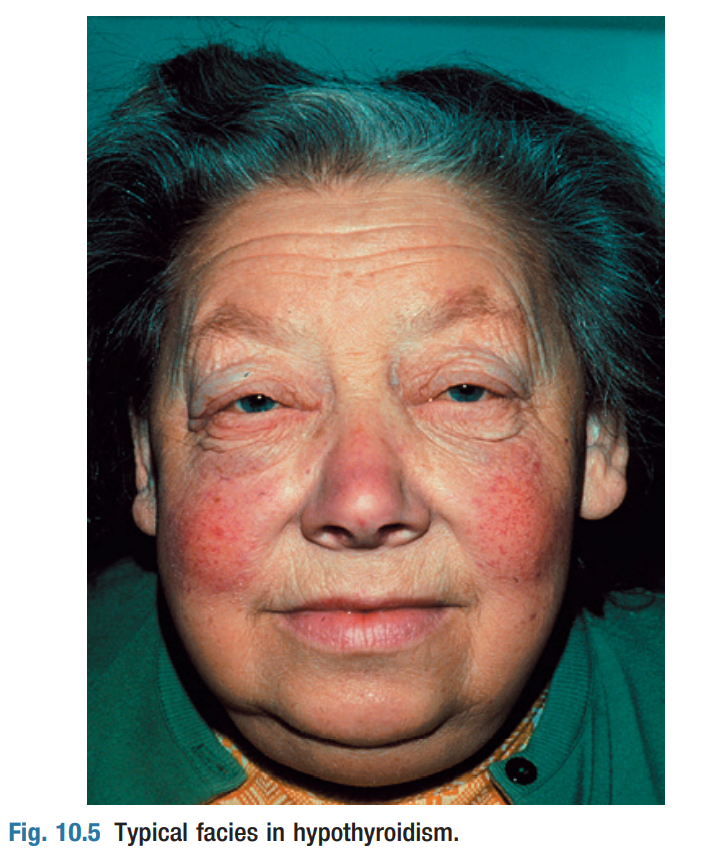 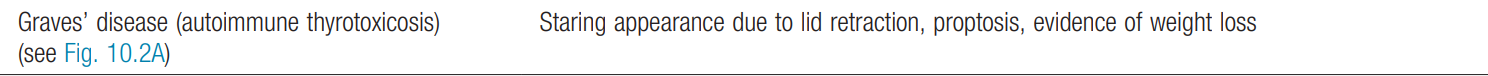 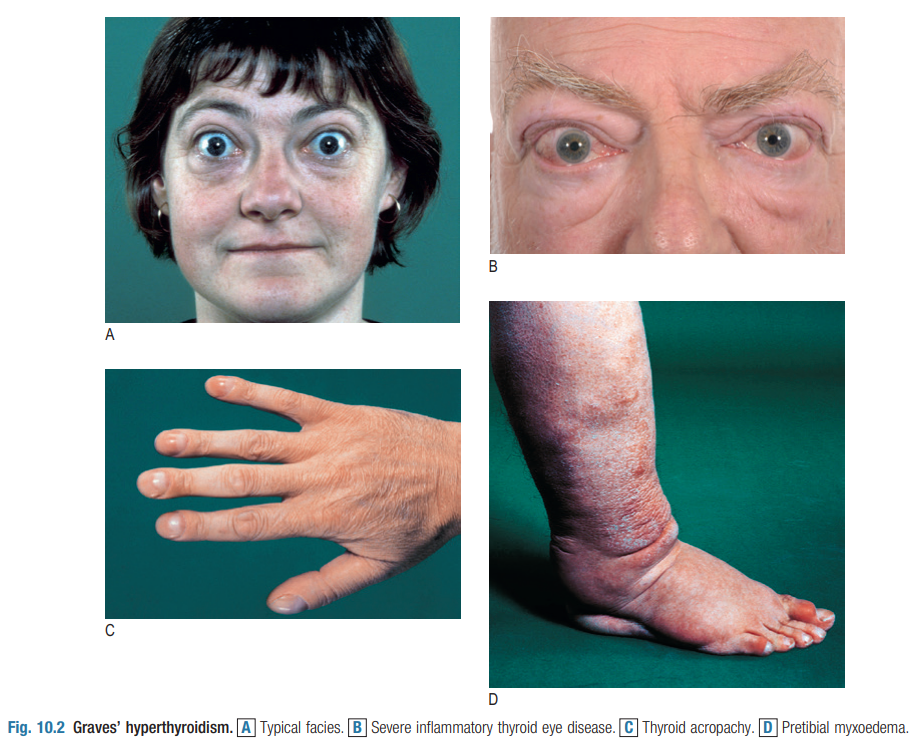 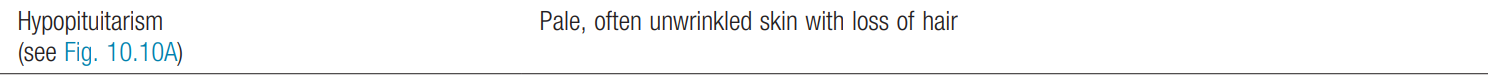 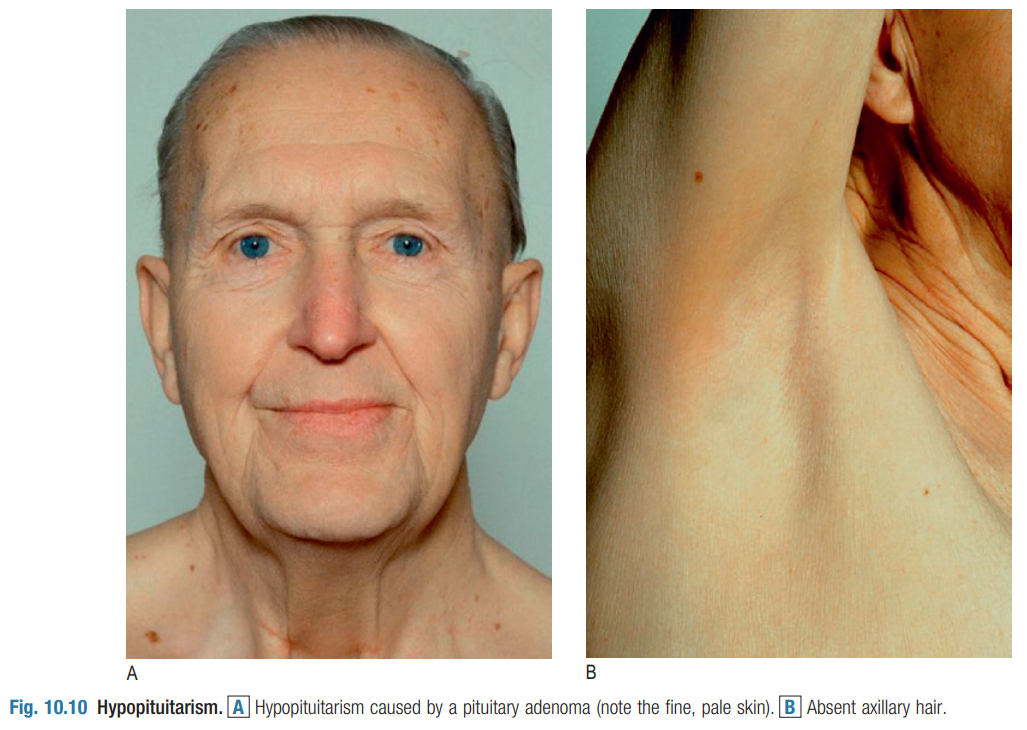 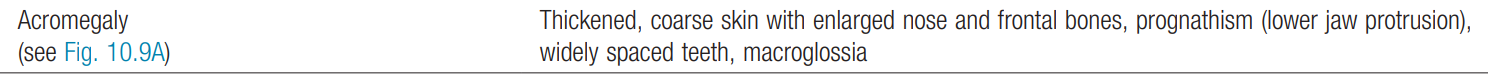 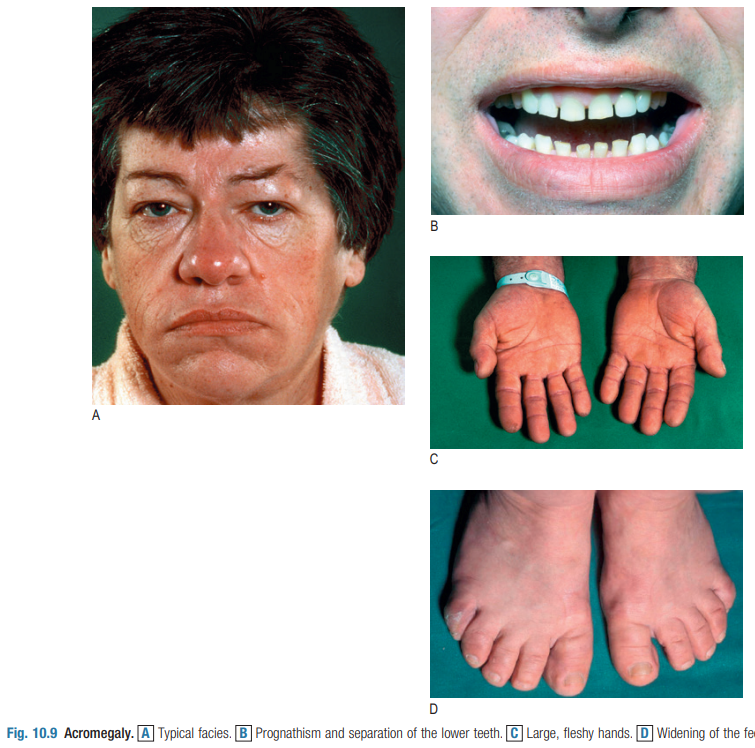 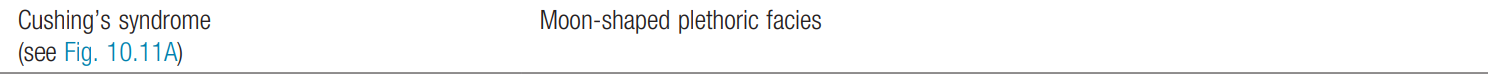 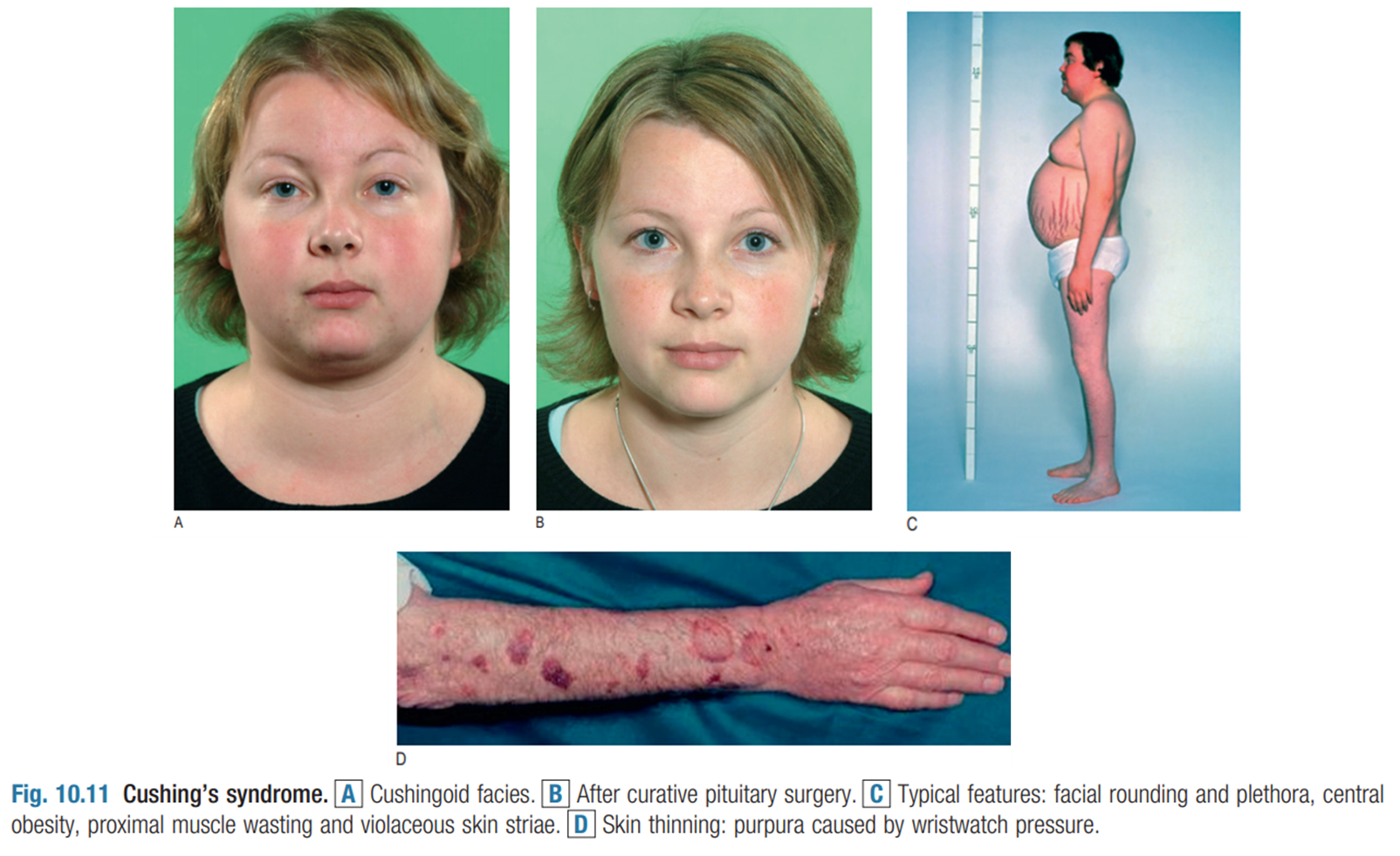 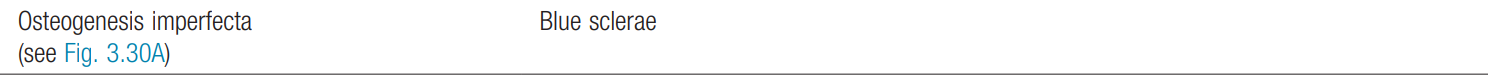 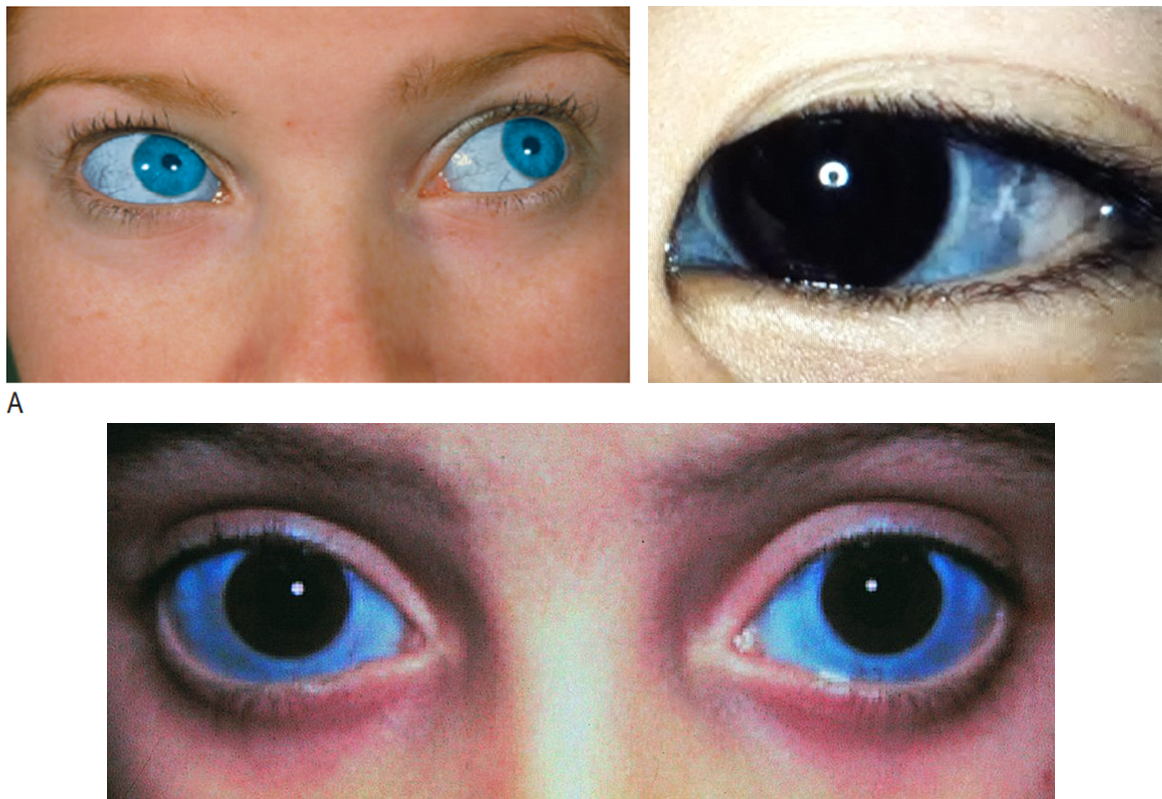 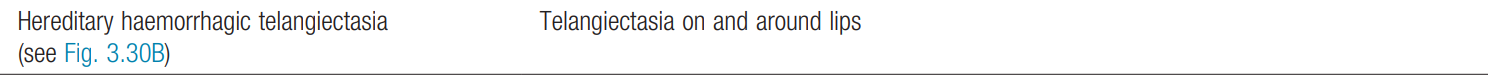 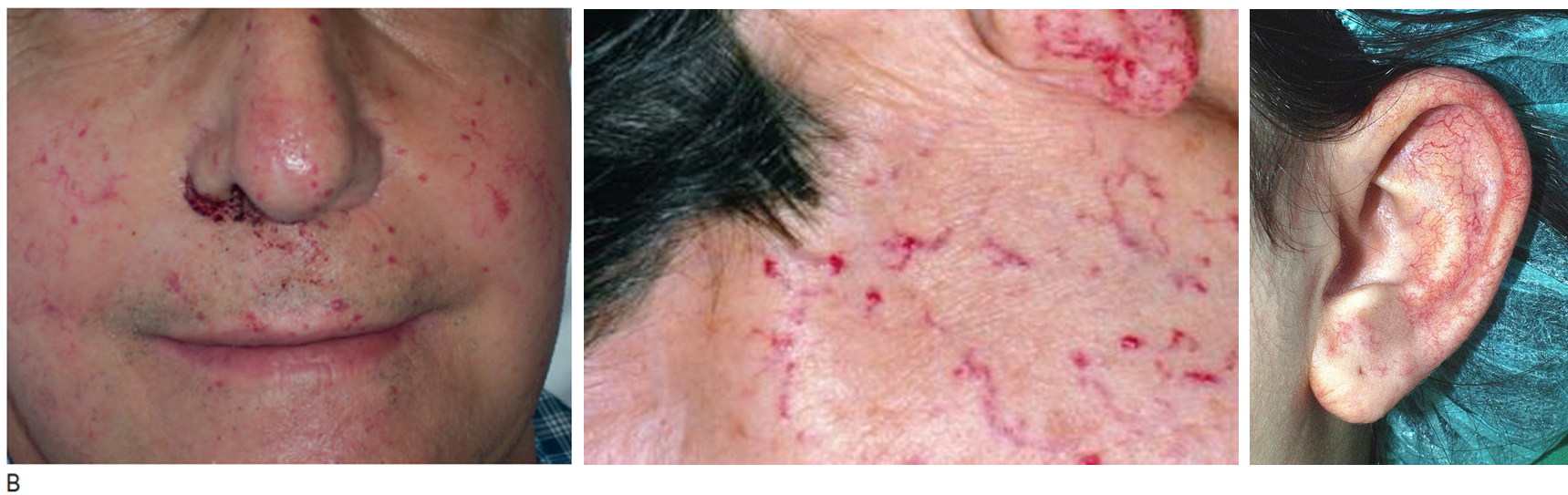 Telangiectasia
Small dilated blood vessels with a threadlike appearance are visible.
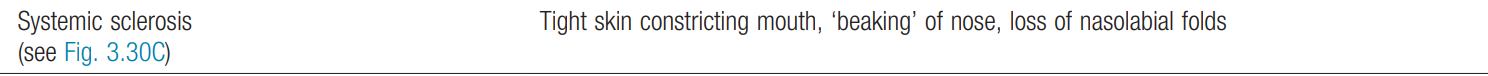 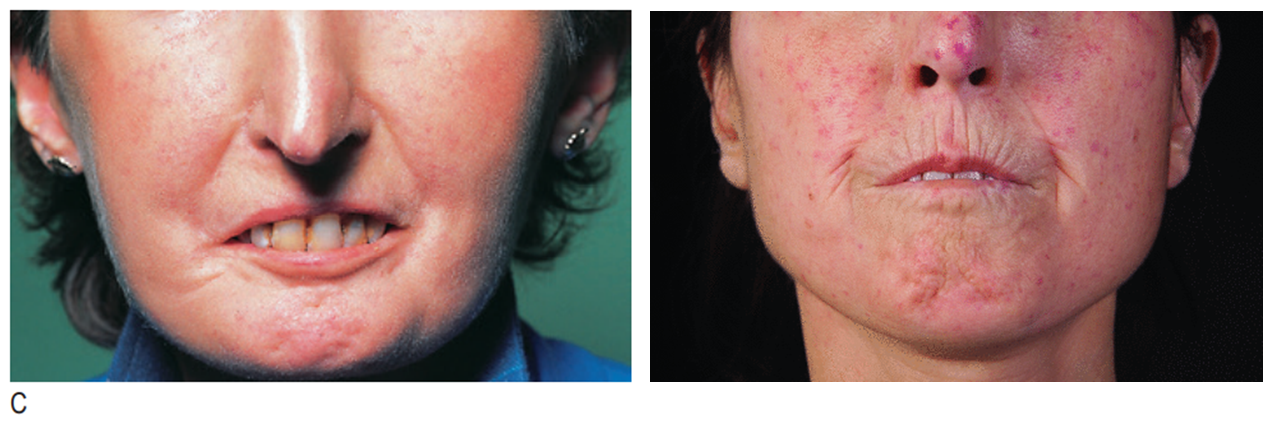 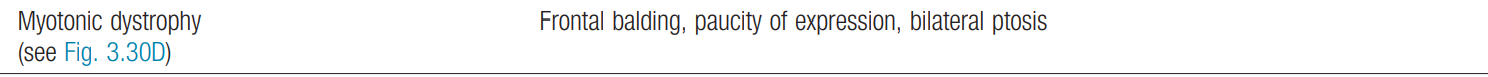 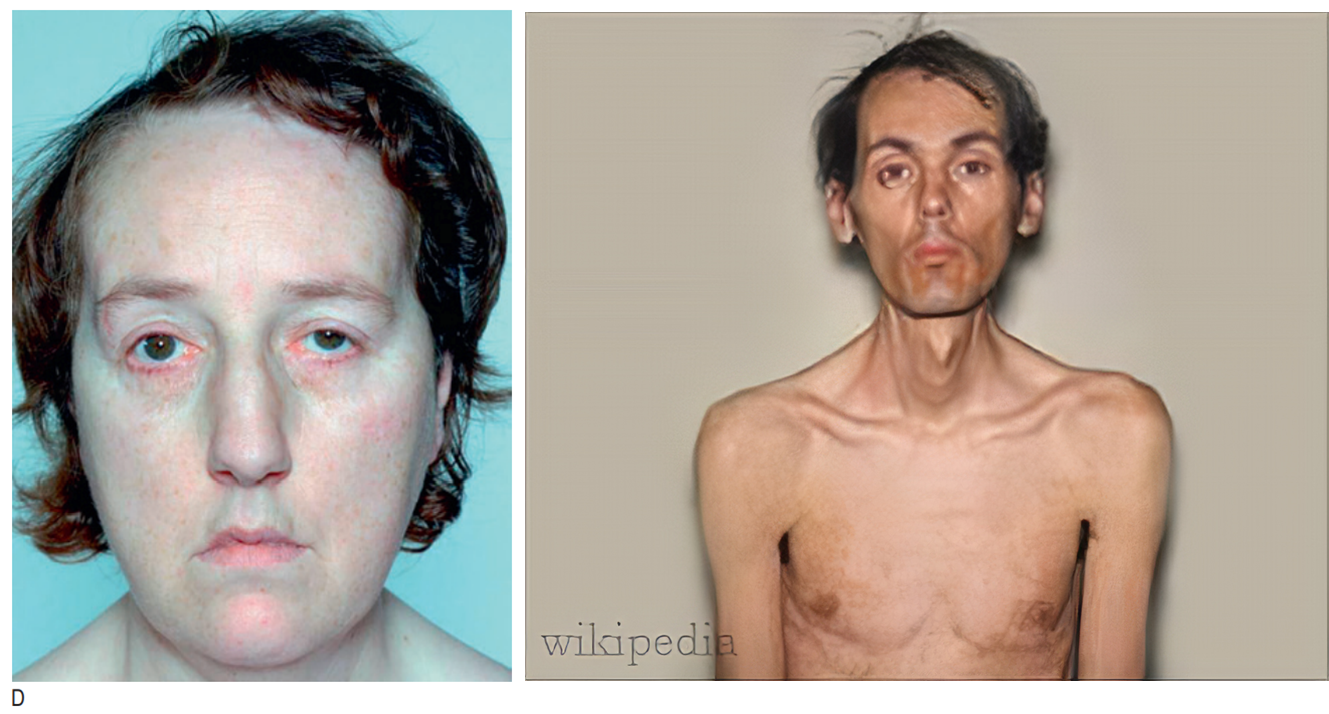 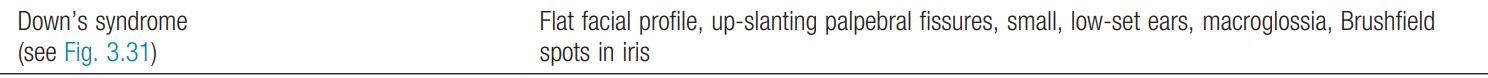 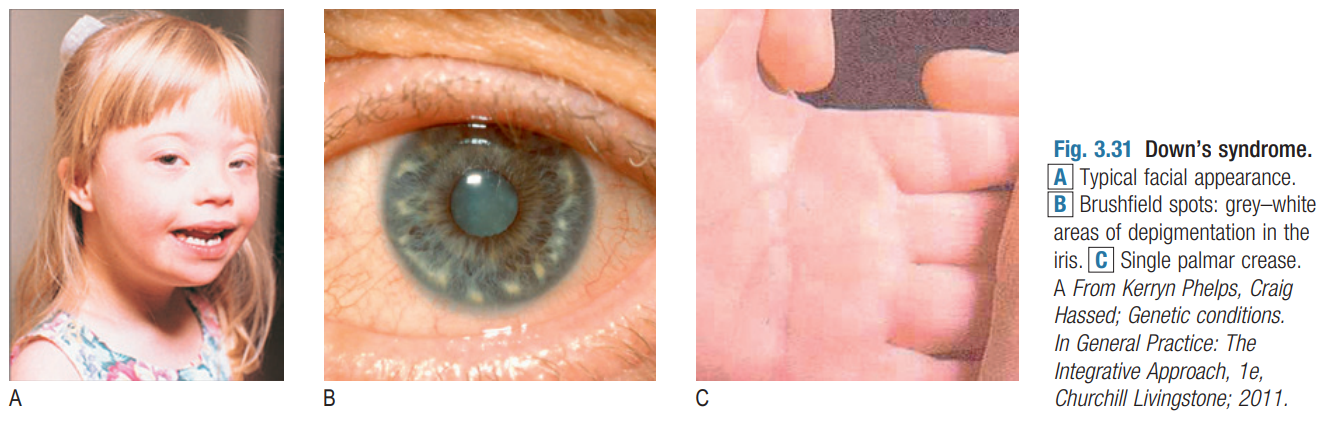 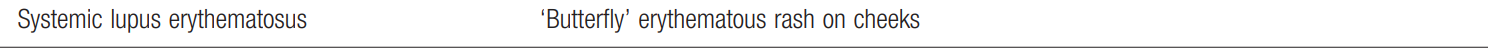 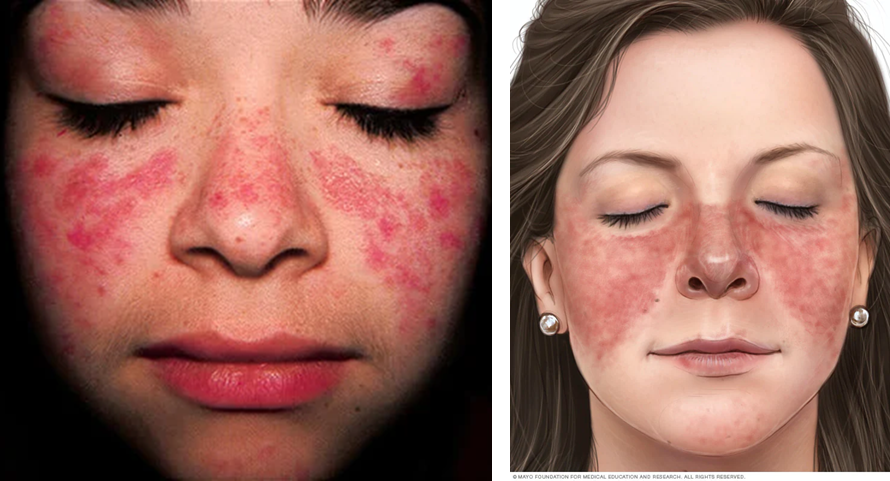 Pathophysiology. The classic definition of jaundice is a serum bilirubin level greater than 2.5 to 3 mg per dL (42.8 to 51.3 μper L) in conjunction with a clinical picture of yellow skin and sclera
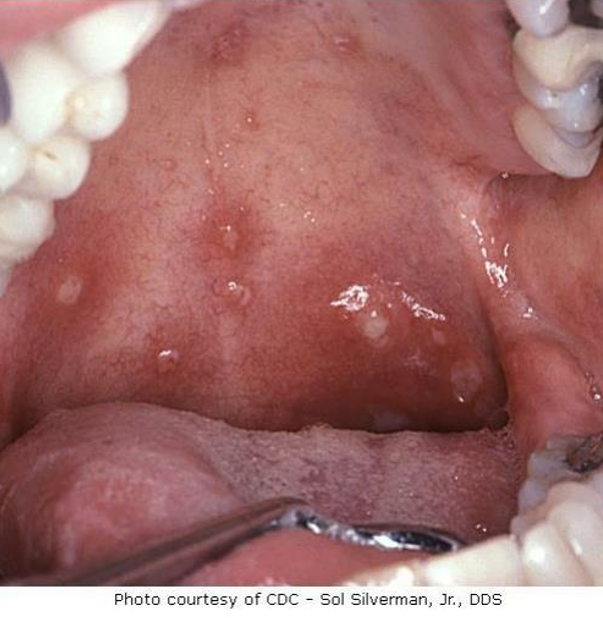 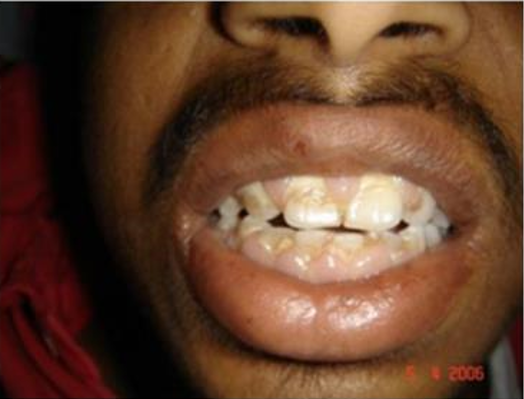 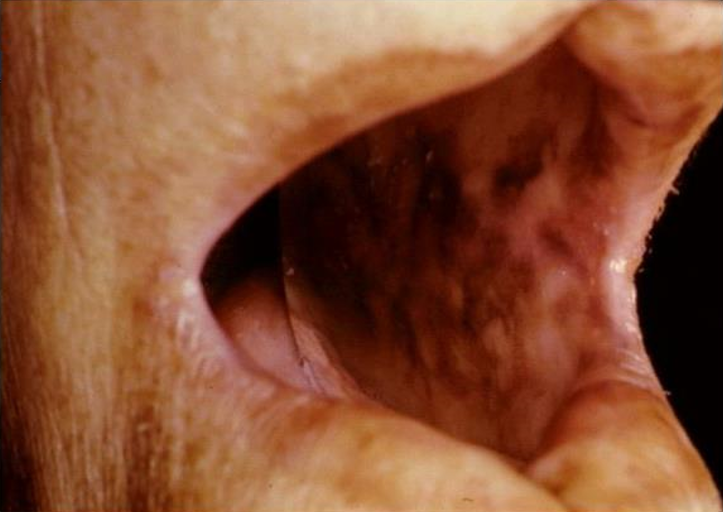